PRAĆENJE POSTUPAKA JAVNIH NABAVKI
16. maj 2018. godine
PRAVILNIK O PRAĆENJU POSTUPAKA JAVNIH NABAVKI
Službeni glasnik BiH, broj 72/16

PREDMET
Praćenje primjene Zakona o javnim nabavkama i podzakonskih akata.

DEFINICIJA 
Ispitivanje usklađenosti pojedinačnih postupaka javne nabavke sa Zakonom i podzakonskim aktima. 

NADLEŽNOST
Agencija za javne nabavke

NAPOMENA: U praksi se koristi termin „monitoring“
IZVORI MONITORINGA
Obavještenja objavljena na Portalu javnih nabavki
Izvještaji za postupke javnih nabavki male vrijednosti
Planovi nabavki (po zahtjevu ponuđača, ugovornih organa, nevladinih organizacija, medija, drugih zainteresovanih),
Osnovni elementi ugovora i izmjena ugovora (po zahtjevu ponuđača, ugovornih organa, nevladinih organizacija, medija, drugih zainteresovanih)  
Zahtjevi ugovornih organa i ponuđača upućeni Agenciji sa zahtjevom za provedbu monitoringa
Zahtjevi od strane drugih nadležnih institucija (inspekcija, policijskih tijela, sudova, tužilaštava i dr.).
Izvještaji organa za reviziju

NAPOMENA: TD NIJE IZVOR MONITORINGA (MOGUĆNOST ŽALBE)
MONITORING
Postupak monitoringa 
po službenoj dužnosti
po zahtjevu (anonimni zahtjevi se ne razmatraju)

Kriteriji za monitoring
procijenjena vrijednost nabave (vrijednost nabavke koja je u toku ili ugovorena vrijednost)
težina nepravilnosti (kršenje principa, pregovarački bez objave obavještenja o nabavci)
posredan značaj (ponavljanje nepravilnosti)

NAPOMENA: Izvori monitoringa se „fizički“ pregledaju
POSTUPAK MONITORINGA
Utvrđivanje nepravilnosti
Obraćanje ugovornom organu
Ukazivanje na nepravilnosti i zahtjev za otklanjanje
Otklanjanje nepravilnosti
Neotklanjanje nepravilnosti (opravdano/neopravdano – prekršajna prijava i objava na web stranici u Godišnjem izvještaju)

Godišnji izvještaji
Obavezan program obuke
„Česta pitanja“
Inicijativa za izmjenu legislative
Koordinativni sastanci sa organima za reviziju i drugim zainteresovanim
EFEKTI MONITORINGA
EX ANTE – prevencija i edukacija
POST FESTUM - edukacija
Napredak u izgradnji sistema javnih nabavki
Značajno smanjenje nepravilnosti (pogotovo težih)
„Dosadašnja saradnja“ odavno nije kriterij za dodjelu,
Reference se više ne vrednuju,
Cijena TD svedena na minimum (sad je TD u potpunosti besplatna),
„Spašavanje“ postupaka
Manji broj žalbi
Povećanje konkurencije (efikasnije korištenje javnih sredstava)
UNAPREĐENJE EFIKASNOSTI MONITORINGA
Saradnja svih relevantnih institucija i drugih zainteresovanih
Novo organizaciono ustrojstvo AJN 
Organizaciona jedinica koja će raditi samo (uslovno rečeno) na poslovima monitoringa (veza sa prekršajima)
Jačanje kapaciteta AJN
Korištenje IT tehnologija (Portal javnih nabavki, DMS)
Nove funkcionalnosti Portala javnih nabavki (objava planova, realizacija ugovora,...)
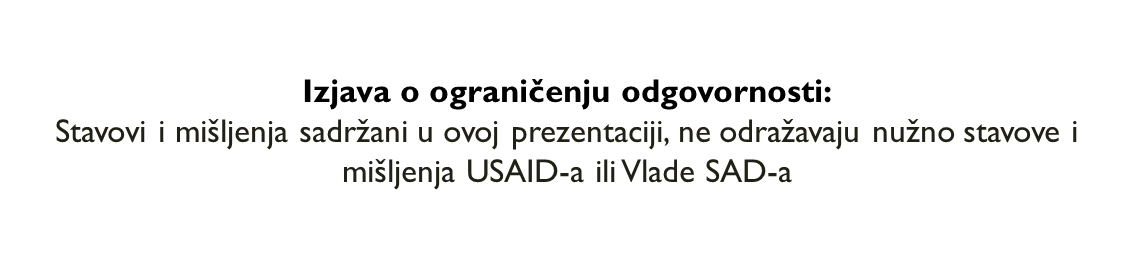